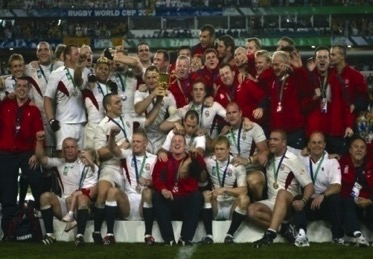 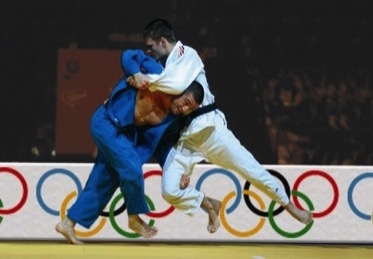 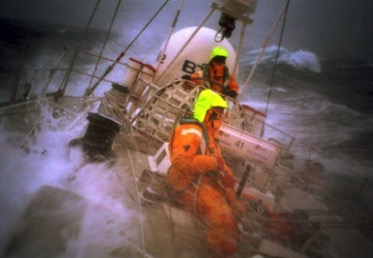 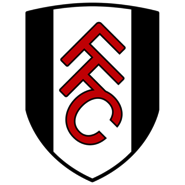 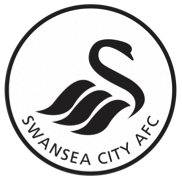 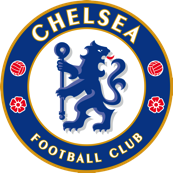 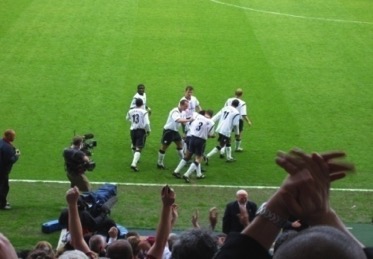 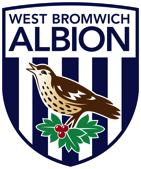 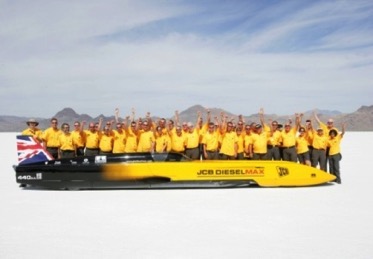 Humphrey Walters
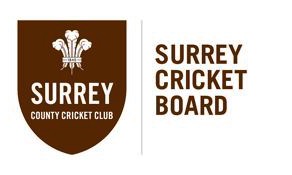 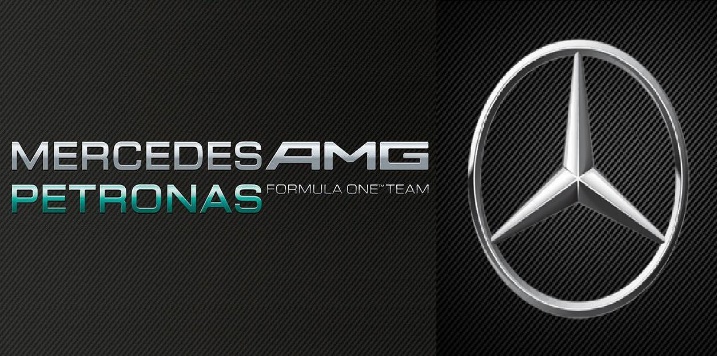 “Winning Really Matters
Humphrey@humphreywalters.com
Winning really matters—it’s a game of inches—100 things 1% better
1
Winners checklist
1. understand who you have
2. understand the basics
3.	Teamship rules
4. Winning language
5. Establish your cause
How to work with me
For best results please…
You will know I am disengaged when…
3
Common Characteristics
Blast from the past
Self doubt
Think in Ink—ruthless simplicity - set mini targets
High pride to be the best
High degree of self responsibility
Unpredictability is opportunity
4
Establish The basics
Sail shortest distance
Keep people in and water out
Don’t break the boat 

Football - speed- possession - space
Rugby  - territory – possession – pace
Long jump – speed – accuracy - height
Established 6 Followers’ Duties
Punctuality
Empathy
Scuttlebutt
Tell me once
Leave on “Wave behind”
Sort it by next watch
6
Winning Language
What winning language should we use ?
We can
This is a suggestion
Can I help
What outcome do we seek
What’s going for us
Lets keep it simple
Agree to disagree- agreeably
“People will fight for a right—but—Die for a cause”
What’s our cause?
8
1
What’s our cause?
Our identity—pride in the badge?
How do we operate as a team?
Three Critical Factors
2
3
9